*
Lecture 21
Handling Files
In particular, uploading files.
* Course logo spider web photograph from Morguefile openstock photograph by Gabor Karpati, Hungary.
Overall Workflow
User Uploads File
Do necessary data validation
Check file type, size, etc.
Move temp file to permanent location.
Two step process provide a level of protection. 
Record the transaction in a database
Accurate record of site accessible files.
3/27/2018
Slide 2
CSU CT 310  Web Development ©Ross Beveridge & Jaime Ruiz
Setting Up the Form
Set Form Encode Type
<form method='post’ 		enctype='multipart/form-data'>
Create form element
<input type='file' 
 name='filename' size='10'>
3/27/2018
CSU CT 310  Web Development ©Ross Beveridge & Jaime Ruiz
Slide 3
$_FILES Array
How file information is passed back to PHP on the Server.
Array element                              
$_FILES['file']['name'] 
$_FILES['file']['type'] 
$_FILES['file']['size'] 
$_FILES['file']['tmp_name'] 
$_FILES['file']['error']
… The name of the uploaded file (e.g., smiley.jpg)
… The content type of the file (e.g., image/jpeg – More Next)
… The file’s size in bytes
… The name of the temporary file stored on the server
… The error code resulting from the file upload
3/27/2018
Slide 4
CSU CT 310  Web Development ©Ross Beveridge & Jaime Ruiz
Common Media Types
3/27/2018
Slide 5
CSU CT 310  Web Development ©Ross Beveridge & Jaime Ruiz
Types of Validation
File Type
Make sure appropriate type
Make sure file extension matches type
File Size
Check size of file
PHP has a maximum size which is set in php.ini
3/27/2018
CSU CT 310  Web Development ©Ross Beveridge & Jaime Ruiz
Slide 6
Saving
Often files are saved to the local disk
move_uploaded_file()
Also possible to save to DB. However, in practice isn’t used very much.
However, we often save a record in the DB referencing the file (see example)
3/27/2018
CSU CT 310  Web Development ©Ross Beveridge & Jaime Ruiz
Slide 7
Extended Example Intro
We will demonstrate key features with an extended example: lec21.zip
Note, it will not allow uploads on the CS Server – think about security.
You will download to your own site and experiment.
And then disable if on a public server!
3/27/2018
CSU CT 310  Web Development ©Ross Beveridge & Jaime Ruiz
Slide 8
Extended Example Page
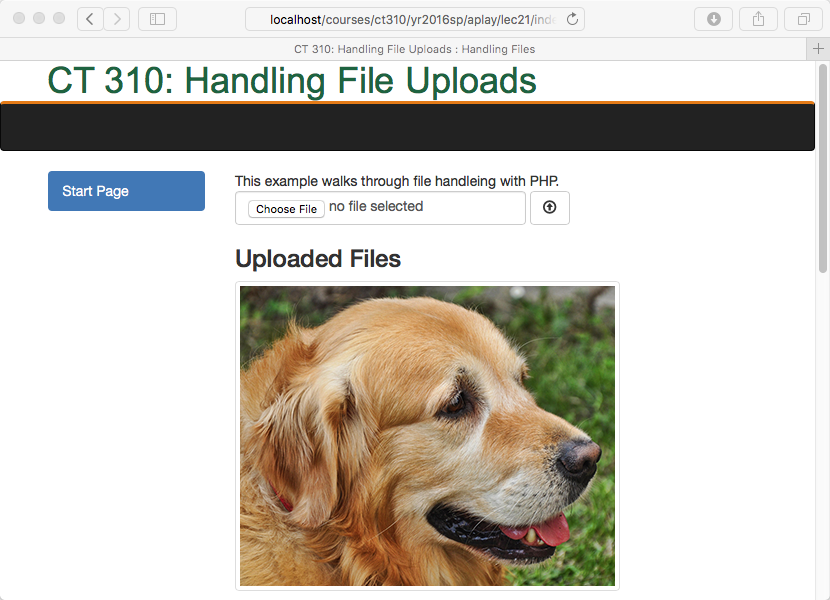 3/27/2018
Slide 9
CSU CT 310  Web Development ©Ross Beveridge & Jaime Ruiz
Extended Example Roadmap
Similar overall structure as before.
3/27/2018
Slide 10
CSU CT 310  Web Development ©Ross Beveridge & Jaime Ruiz